Проект
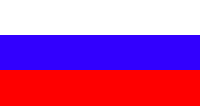 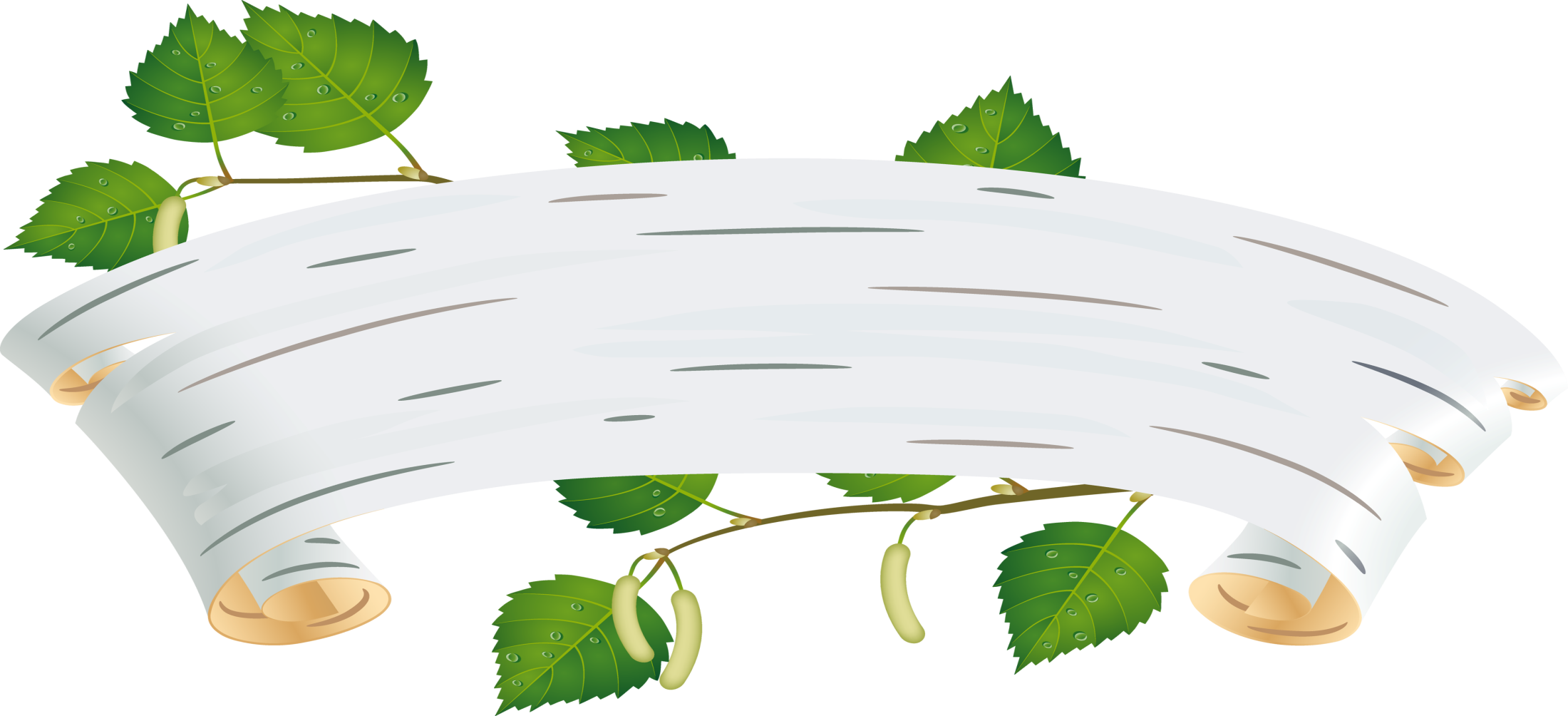 Береза – символ России


Составила
Воспитатель старшей группы
Галиева Алла Николаевна
Цель проекта:
 
Воспитание бережного  отношения  к природе,  способность чувствовать её красоту. 
                                                                                                                    Воспитание любви к родному краю, Родине.  

Использование исследовательских методов.
                                                                
Познакомить детей с русскими народными традициями,  связанными с берёзой.
Задачи: 
продолжить работу по нравственному воспитанию дошкольников;
формировать эстетические представления; 
развивать речь детей в процессе защиты проекта и его подготовки. 
развивать у детей стремление к здоровому образу жизни  с помощью системы знаний о роли деревьев в жизни человека;
создавать возможность для творческого развития детей.
Участники проекта:  
 
дети старшей группы, 
педагоги группы, 
родители, 
инструктор по физическому воспитанию, 
педагог-психолог, 
музыкальный работник, 
логопед.
Предполагаемые итоги реализации проекта.
Использовать в жизни полученные знания о берёзе.
Развитие патриотических чувств у детей.
Умение организовывать творческие, народные  игры. 

Чтение наизусть отрывков из стихотворений русских писателей: А. Прокофьева, С. Есенина, В. Степанова.

Выставка детских работ: «Белая берёза под моим окном…»

Воспитательно-образовательное мероприятие для детей и родителей «Люблю берёзу русскую».
Разработка проекта. 
Для создания необходимых педагогических  условий: 
1. обратились за помощью  к педагогу-психологу, учителю-логопеду,  инструктору  по физической культуре, музыкальному руководителю;
2. нашли дополнительную информацию в  журналах «Дошкольное воспитание», дополнительной литературе; 
3. создали развивающую среду: подобрать материалы, игрушки, атрибуты, для игровой, театрализованной деятельности; дидактические игры, иллюстрированный материал, художественную литературу по теме;
4. подобрали материал для продуктивной деятельности;
5. составили перспективный план мероприятий.
Знакомство с народной культурой
Дать знания о символе славянского культа России - березе. 

Познакомить детей с обычаями и обрядами, ритуалами, связанными с березой. 

Приобщать детей к русской народной культуре. 

Воспитывать любовь к Родине.

Способствовать развитию духовности.
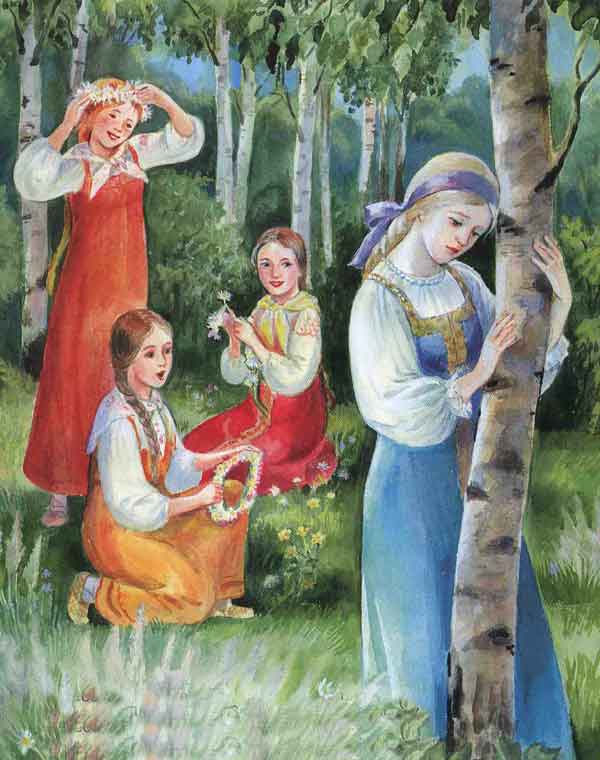 Игровая деятельность
Цель:
Учить самостоятельно организовывать игры. Активизировать у детей воображение, стимулировать творчество, развивать двигательную активность.
- Проблемно-игровые ситуации:
                                         «Я пойду берёзку заломаю» 
                                         «За берёзовым соком»
- Сюжетно-ролевая игра:
                                         «Семья»
                                         «У бабушки в гостях»
                                         «Путешествие в лес»          
- Дидактические игры:
                                         «Угадай с какого дерева лист»
                                         «Что берёза дает»        
- Подвижные (народные) игры:
                                         «Горелки»  
                                         «Ручеек»
                                         «Плетень»
Познавательное развитие
наблюдение на прогулке«Встреча с русской красавицей» 
беседа «Почему березы белые?»
занятие «Береза - символ России»
интегрированное занятие «Символика нашей России»
легенды и мифы о березе «Русская душа березы»
наблюдение на прогулке «Снятся ли березе сны»
занятие о лекарственных свойствах березы «Домашний доктор»
занятие «Может ли дерево быть карликом?»
занятие о взаимосвязи экологической системы «Кто дружит с березой?»
занятие о разных способах распространения семян «Без билета по белу свету»
Экспериментирование
Цель: 
 Развивать умения детей взаимодействовать с исследуемыми объектами, как средствами познания окружающего мира.
- Рассматривание бересты под лупой
- Какой стороной дышат листья?
- Вода в жизни растений
- Жизненный цикл растений
Художественная литература
Цель: 
воспитывать интерес к художественной литературе, развивать способность к целостному восприятию произведений разных жанров, обеспечить усвоение содержания произведений и эмоциональную отзывчивость на него.
- Загадки о березе
 - Л.И.Горошкина «Березка»
 - Н.И.Птухина «Ода березе»
 - П. Воронько «Береза»
 - С.Есенин «Белая береза» 
 - К.Паустовский «Подарок»
 - А.Прокофьев «Березка»
 - В.Степанов «Флаг России»
Музыкальная деятельность
Цель:
разностороннее развитие музыкальных способностей детей, объединить детей общими радостными, эстетическими переживаниями, совместными действиями.



- Слушание “Ах ты, берёза” р. н. м. обработкам. Раухвергера.

- Пение “Песня о родине” слова Е. Карасёвой, музыка В. Елинек.

- Хоровод “Аи, да берёзка” музыка Т. Попатенко.

- Хоровод “В золоте берёзонька” слова и музыка Г. Вихаревой.

-Пение без сопровождения р. н. м. “Во поле берёзонька стояла”
Взаимодействие с родителями
Цель:
Привлекать родителей к различным формам совместной с детьми деятельности, раскрыть актуальность развития интереса к эстетической стороне окружающей действительности, развития творческих способностей детей.

Подбор иллюстраций, открыток, фото, вырезок из газет и журналов, загадок, пословиц и поговорок о березе
 «Наш воскресный выходной» - экскурсия семьи в березовую рощу
 Совместные беседы с детьми «Береги зеленого друга»
Рекомендации для родителей «Березкины слезки»
Организация творческой выставки «Береза – символ России»
Воспитательно-образовательное мероприятие для детей и родителей «Люблю берёзу русскую».
Выставка 
«Берёза – символ России»
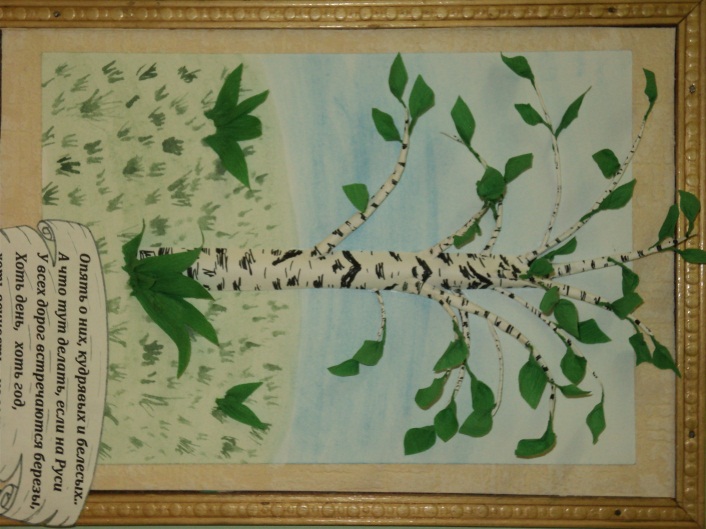 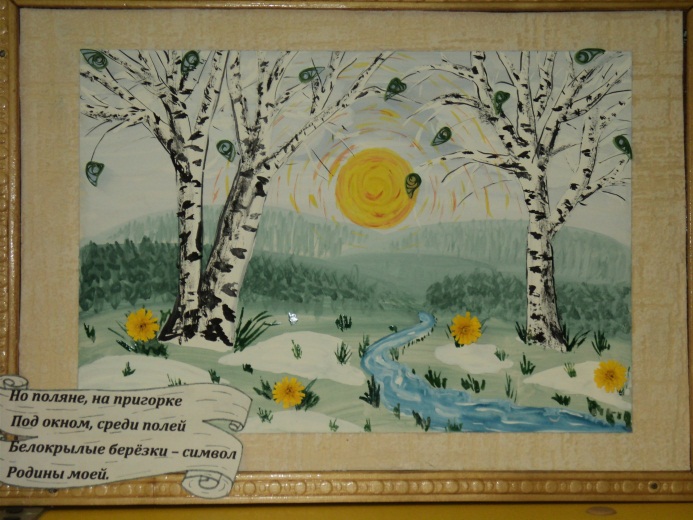 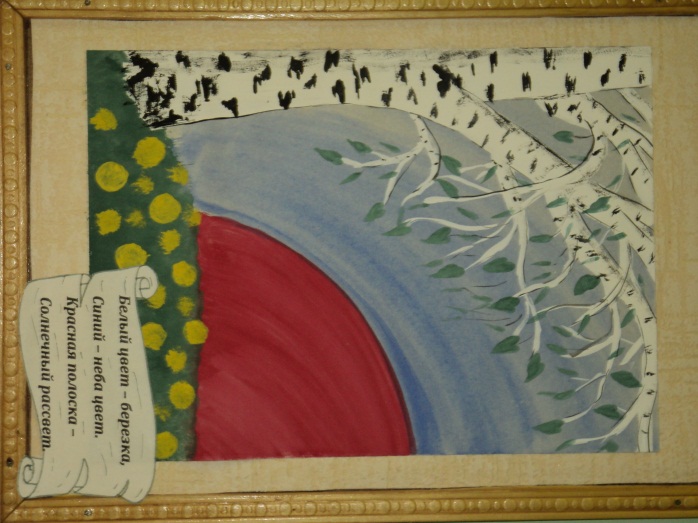 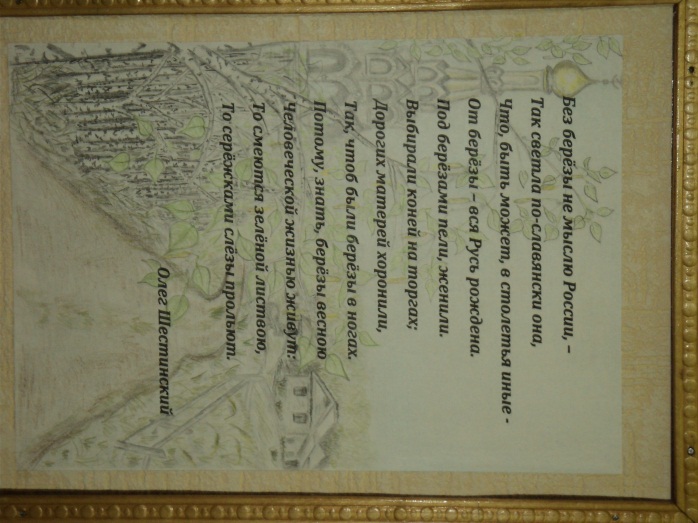 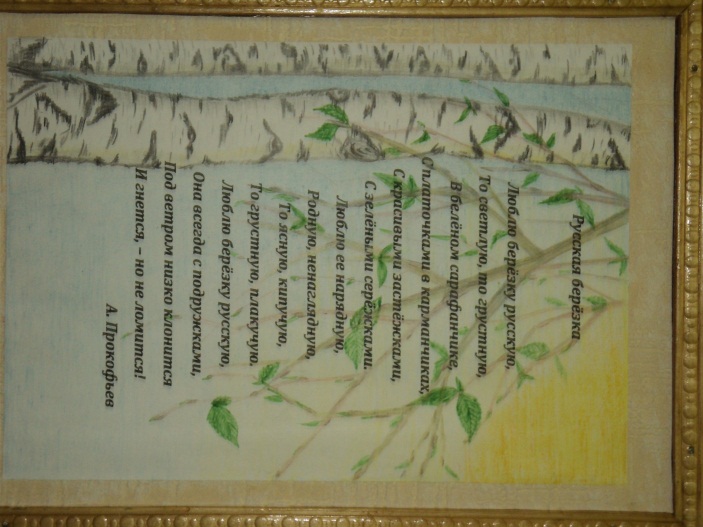